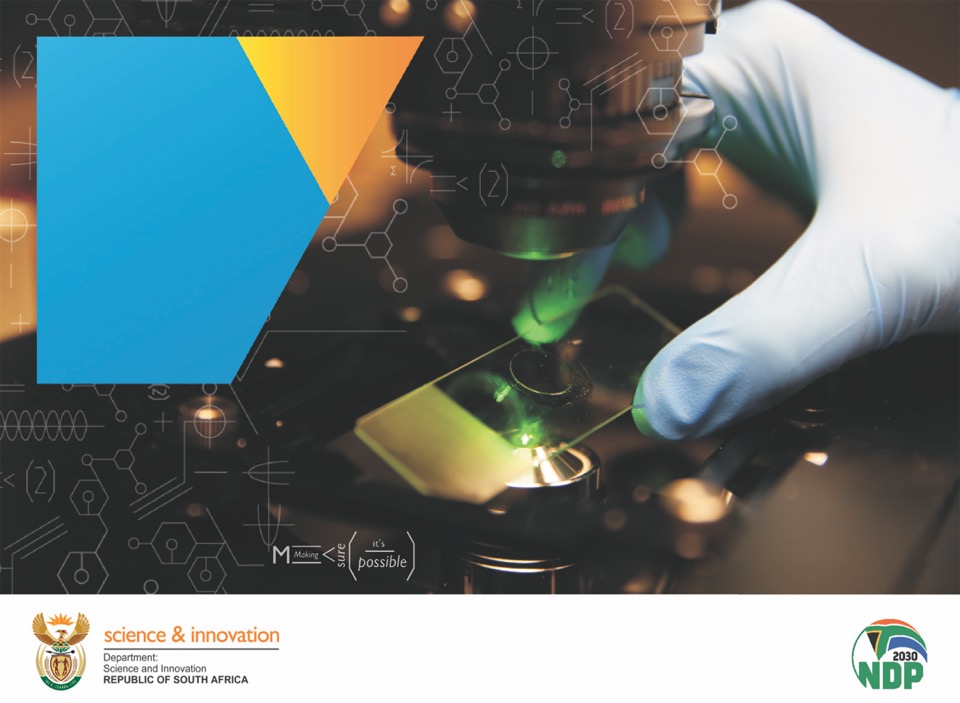 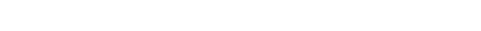 Contents
SPECIAL ADJUSTMENT BUDGET ALLOCATIONS AND IMPACT ON DELIVERY

Portfolio Committee Meeting
15 July 2020
Chapter 01
Chapter 01
Chapter 01
Chapter 01
Chapter 01
Chapter 01
Chapter 01
0
Contents
Original budget per economic classification
Original MTEF allocation to public entities
Budget cuts per economic classification
Budget reduction: DSI operational budget
Budget cuts per entity (parliamentary grants)
Details of transfers and subsidies: Specific projects/programmes
Budget cuts per Programme (excluding parliamentary grants)
Reasons for Programme 4 cuts
COVID-19 interventions
2020/21 Special Adjustment Budget
Impact of the budget cuts on the Department
Conclusion
1
Original budget per economic classification
2
Original MTEF allocation to public entities
Allocations to public entities comprise both parliamentary grants and earmarked funding.
3
Budget cuts per economic classification
4
Budget reduction: DSI operational budget
Compensation of employees (R40 000 000 cut)
Anticipated delays in filling vacancies due to COVID-19

Goods and services (R53 442 000 cut)
100% for foreign travel (including related services)
70% for local travel (including related services)
Advertising: 35%
Catering: 75%
Venues and facilities: 76%
Stationery budget: 85%
Consultants: 25%
5
Budget cuts per entity (parliamentary grants)
6
Budget cuts to entities’ parliamentary grants
Funds are normally to used cover salaries, and administrative and operational expenses.

Most entities have projects embedded in their parliamentary grants.

A cut of 20% across all entities would have a severe impact on their sustainability. 

The Department proposed a smaller cut of 10% (as opposed to the 20% requested by National Treasury) in order to minimise the impact of the cuts on entities.

Entities are expected to realise savings in areas in which there will be little or no activity during the lockdown.
7
Transfer funding for specific programmes/projects
The following were considered when proposing cuts:
Projects that it would not be feasible to implement due to COVID-19, e.g. infrastructure and science awareness projects.
Projects that were allocated funds during the last quarter of the financial year and that had slim prospects of spending new money in 2020/21.
Projects that could be delayed until the 2021/22 financial year. 

However, the above cuts were not enough and critical areas such as human resource development had to be compromised. 

The National Treasury was made aware of the impact these cuts would have.
8
Budget cuts per Programme (excluding parliamentary grants)
9
Reasons for Programme 4 cuts
Programme 4 has the biggest cuts, for the following reasons: 

The Programme has the biggest allocation.

R1,8 billion of its budget is earmarked for infrastructure projects, the implementation of which will be delayed owing to COVID-19.

Most projects had surpluses from the previous allocation.

Other Programmes have redirected substantial amounts of their current budget to support COVID-19 initiatives.

However, the Department is extremely concerned about cuts to human resource development initiatives and shared this concern with National Treasury.
10
COVID-19 interventions
11
COVID-19 interventions (cont.)
12
2020/21 Special Adjustment Budget
13
Impact of the budget cuts
Compensation of employees
There will be no negative impact, because there has been a general delay in filling vacant posts.

Goods and services
Savings will be realised in areas where there will be little or no activity during the lockdown.
However more funds will be required for additional IT tools for employee to work remotely, and for personal protective equipment for staff.

Revised Annual Performance Plan targets
The Department will have to revise several of its targets.
14
Programme 1: Administration
15
Programme 2: Technology Innovation
16
Programme 3: International Cooperation and Resources
There have been budget cuts in the Programme, but there is no intention to revise any of the planned targets. The Programme aims to do more with less. The cuts to the Department’s budget are less of a challenge than the rapidly changing global environment.
17
Programme 4: Research Development and Support
18
Programme 4: Research Development and Support (cont.)
19
Programme 5: Socio-economic Innovation Partnerships
20
Conclusion
Trade-offs are helpful in difficult times like these.  However, with all entities challenged by these cuts, it is difficult to facilitate trade-offs.
Other government clusters and departments are facing similar severe constraints.
The Department will assess budget performance mid-year and propose further adjustments to alleviate pressure in critical areas.
As at 31 March 2020, the Department’s entities had unspent funds from previous allocations.
Progress on these projects will be monitored.
Some funds will have to be redirected to other entities or other areas severely impacted by the cuts.
Contractual obligations and their impact will be considered.
21
Enkosi
Ha khensa
Re a leboga
Ro livhuwa
Dankie
Siyabonga
Siyathokoza 
Thank you
22